Աշխարհագրական տերմինների բառարան
Գոհար Հովհաննիսյան
Տարաբնակեցում
Տարաբնակեցում-Բնակավայրերի ցանց
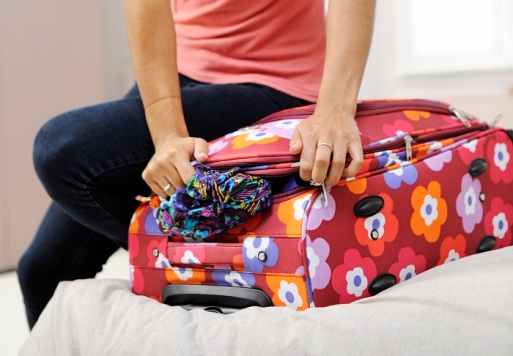 Ռասսա
Ռասսա- Իրարից տարբերվող` մաշկի գույնով, աչքերով, շրթունքներով բնակչություն: Մարդկանց խմբերը, որոնք իրարից տարբերվում են արտաքին տեսքով:
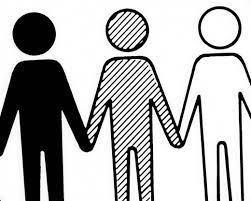 Բնակչություն
Բնակչություն- Որոշ տարածքում բնակվող մարդկանց խումբը: Որոշակի տարածքում ձևավորված մարդկանց ամբողջություն:
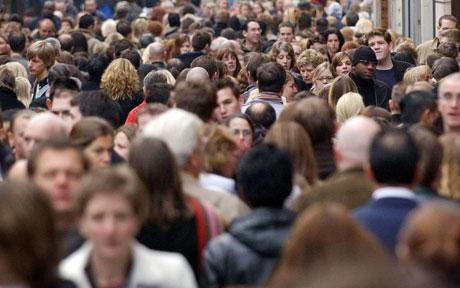 Ազգ
Ազգ- Տվյալ երկրում բնակվող մարդիկ: Մարդկանց խմբերը, որոնք իրարից տարբերվում են ազգային մշակույթով… :
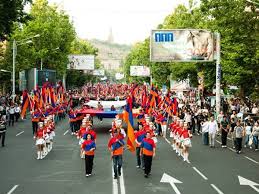 Ագլոմերացիա
Ագլոմերացիա-քաղաքի շուրջ ձևավորված ուրիշ քաղաքներ, որոնք իրար կապված են տնտեսական կապրով:
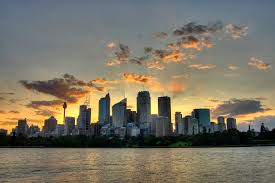